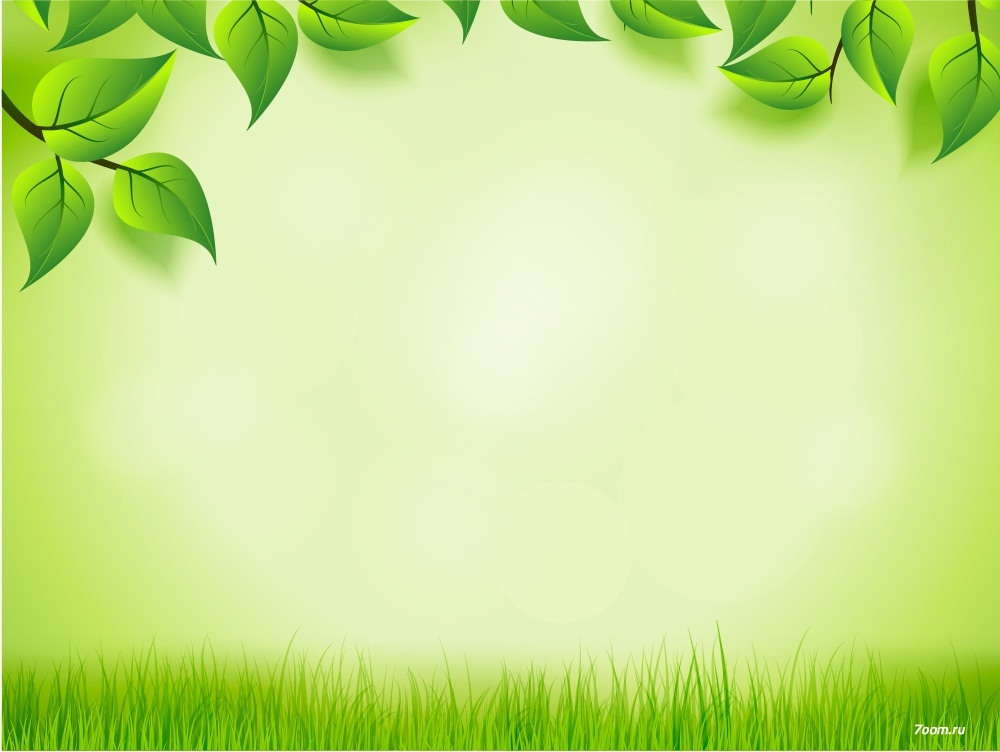 Обобщение знаний об имени прилагательном
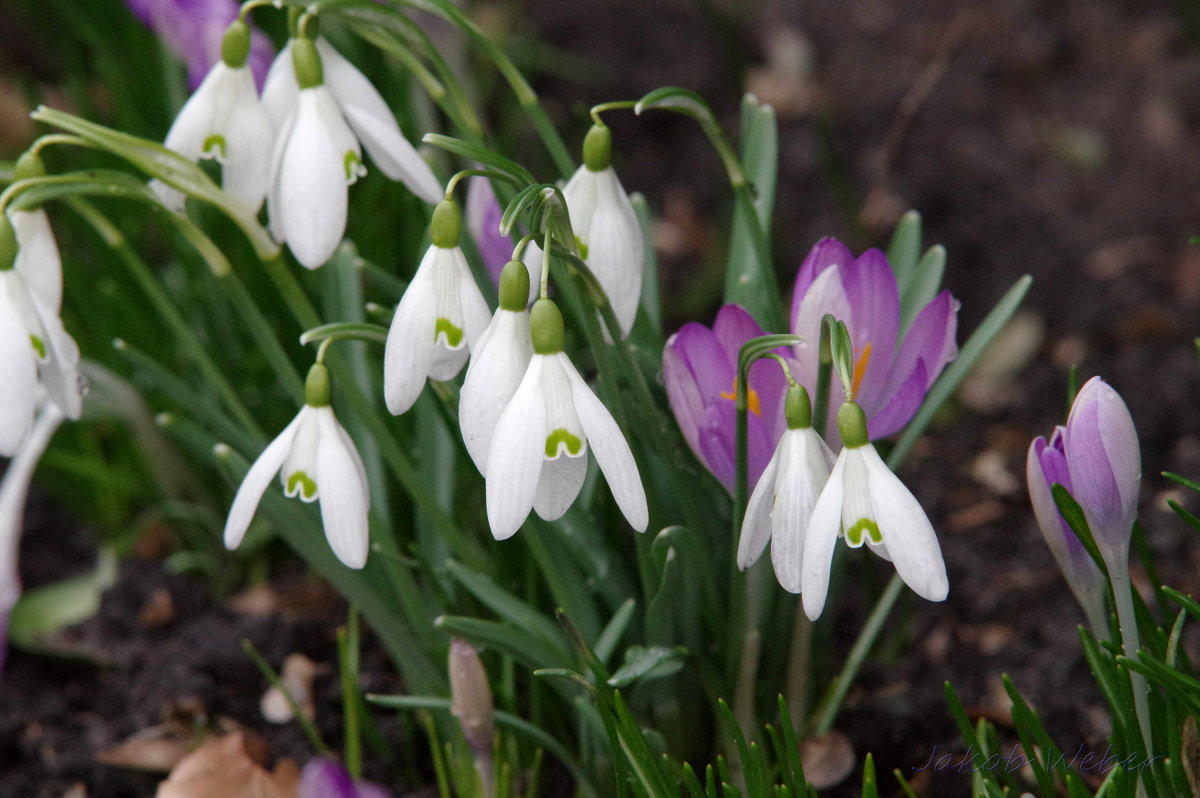 ПОДСНЕЖНИК
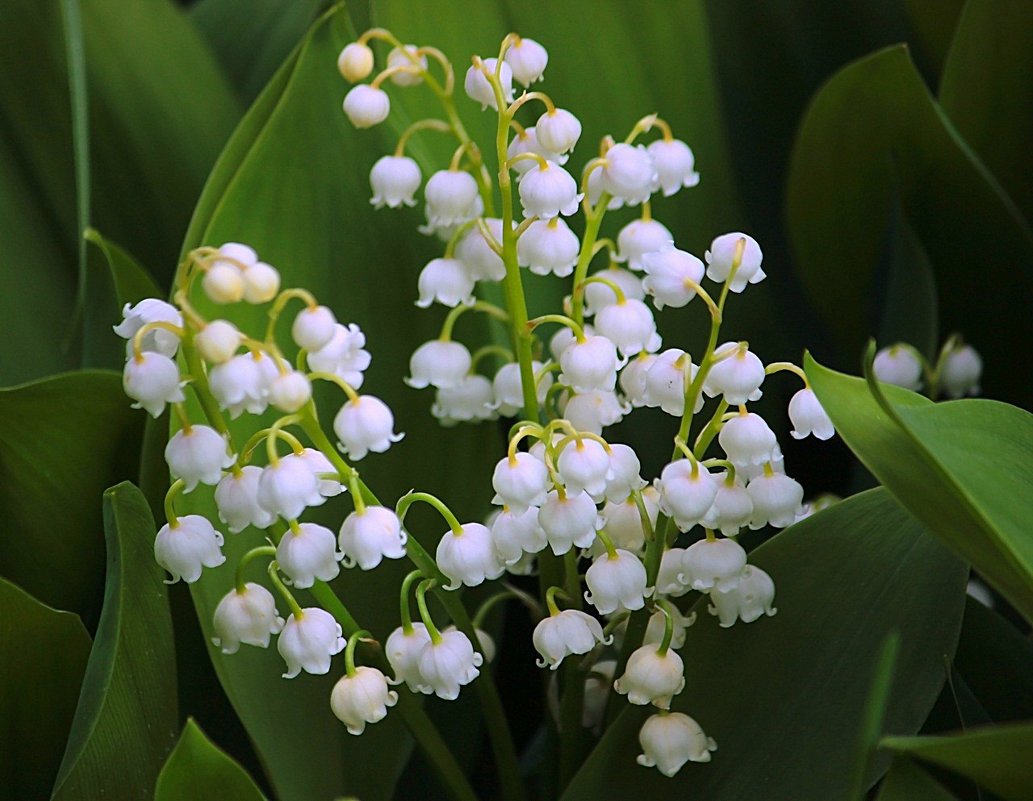 ЛАНДЫШИ
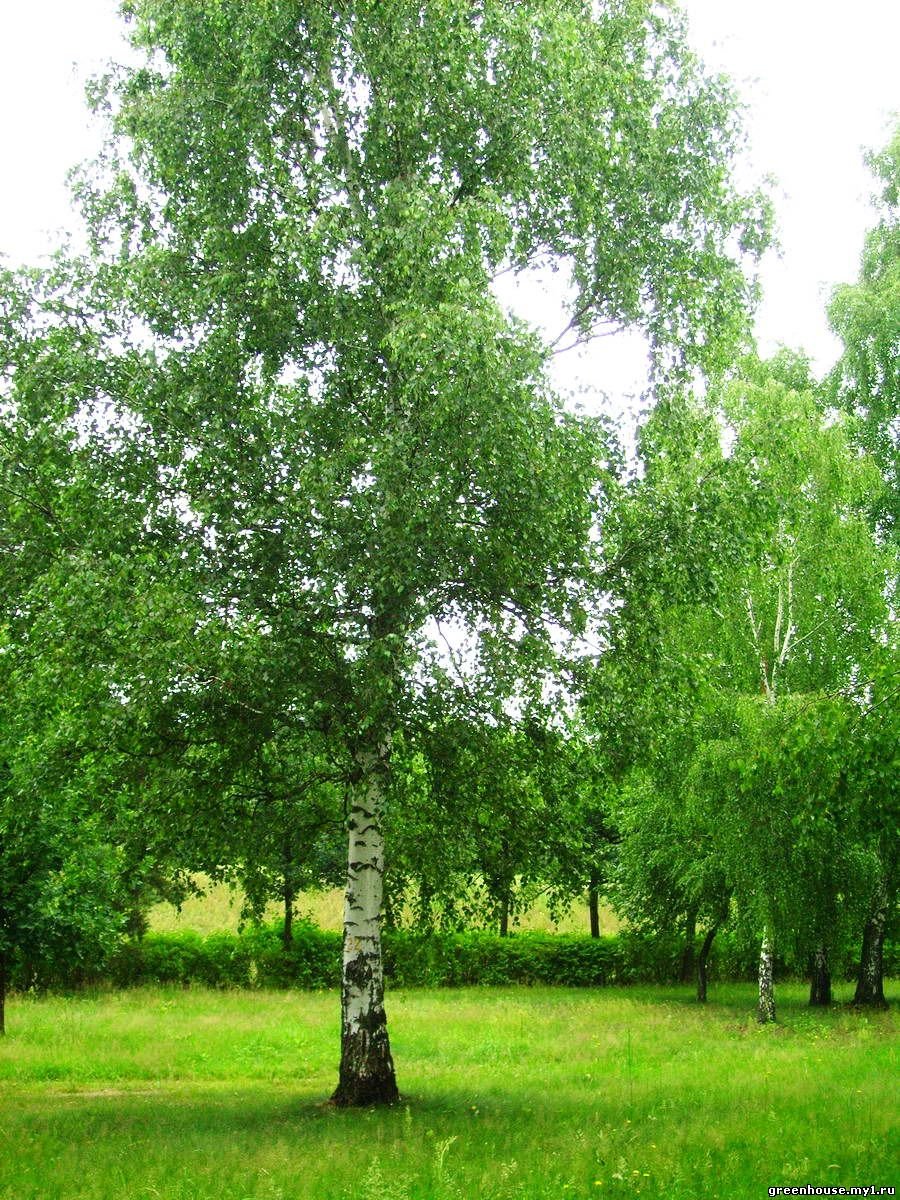 БЕРЕЗА
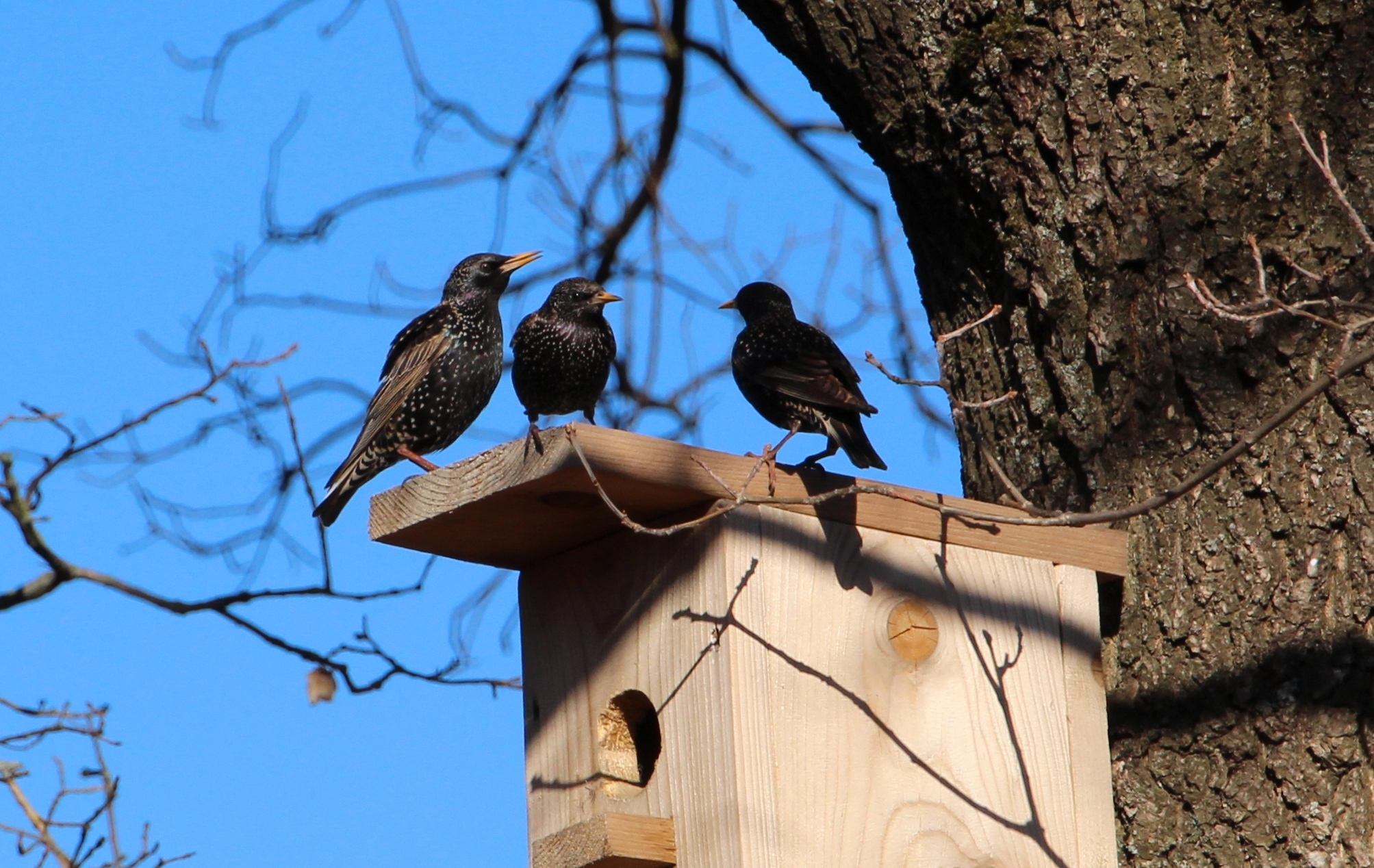 СКВОРЦЫ
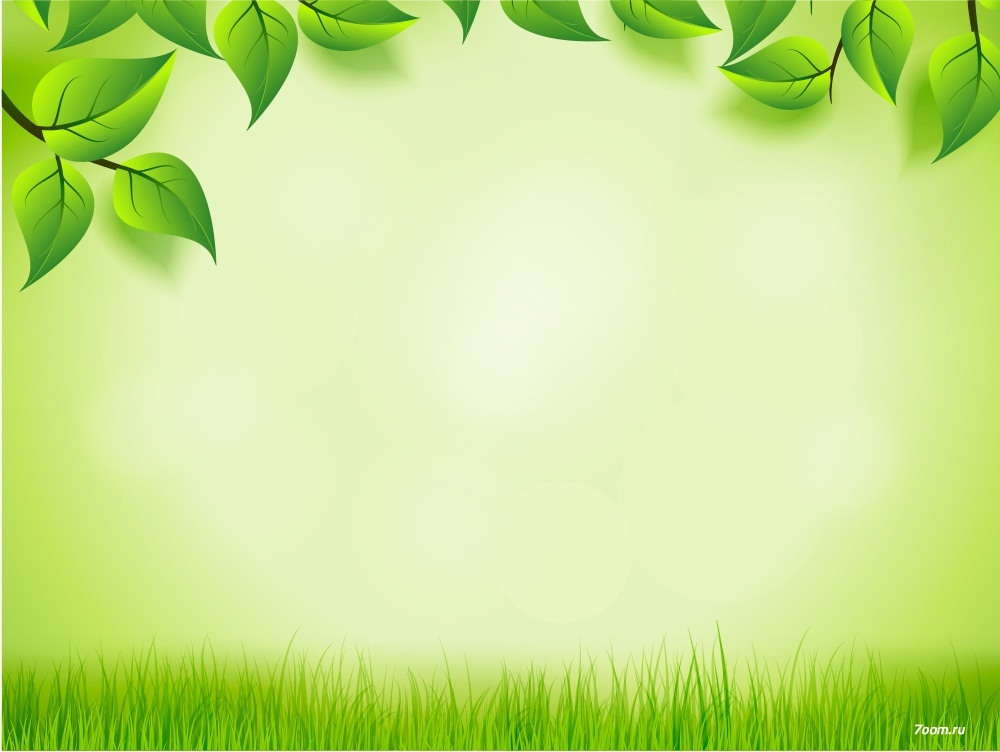 Жаркие, поле,  дни, зеленая, трава, большое.
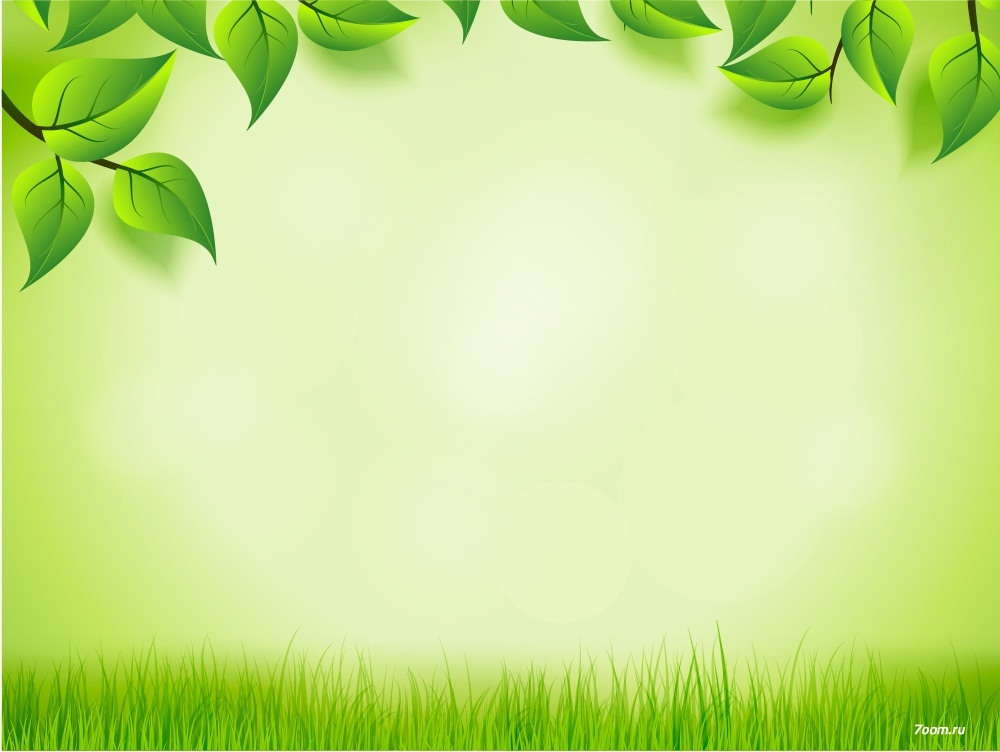 1ряд На, появилась, травка, зеленая,  лужайке. 2 ряд На, первые, зацвели,  цветы, полянках. 3рядДорожки,  грач,  важный, ходит, вдоль.
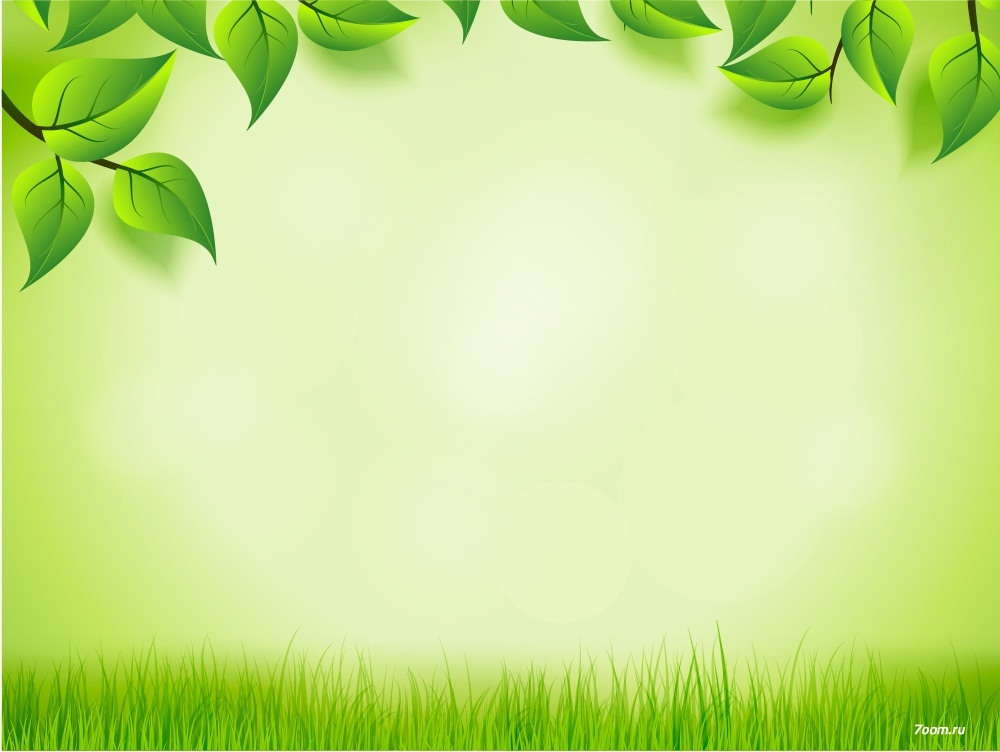 Наступила весна.
Тает снег.
Журчат ручьи.
Светит солнце.
Летят птицы.
Наступила ранняя весна.
Тает последний снег.
Журчат звонкие ручьи.
Светит ласковое солнце.
Летят перелетные птицы.